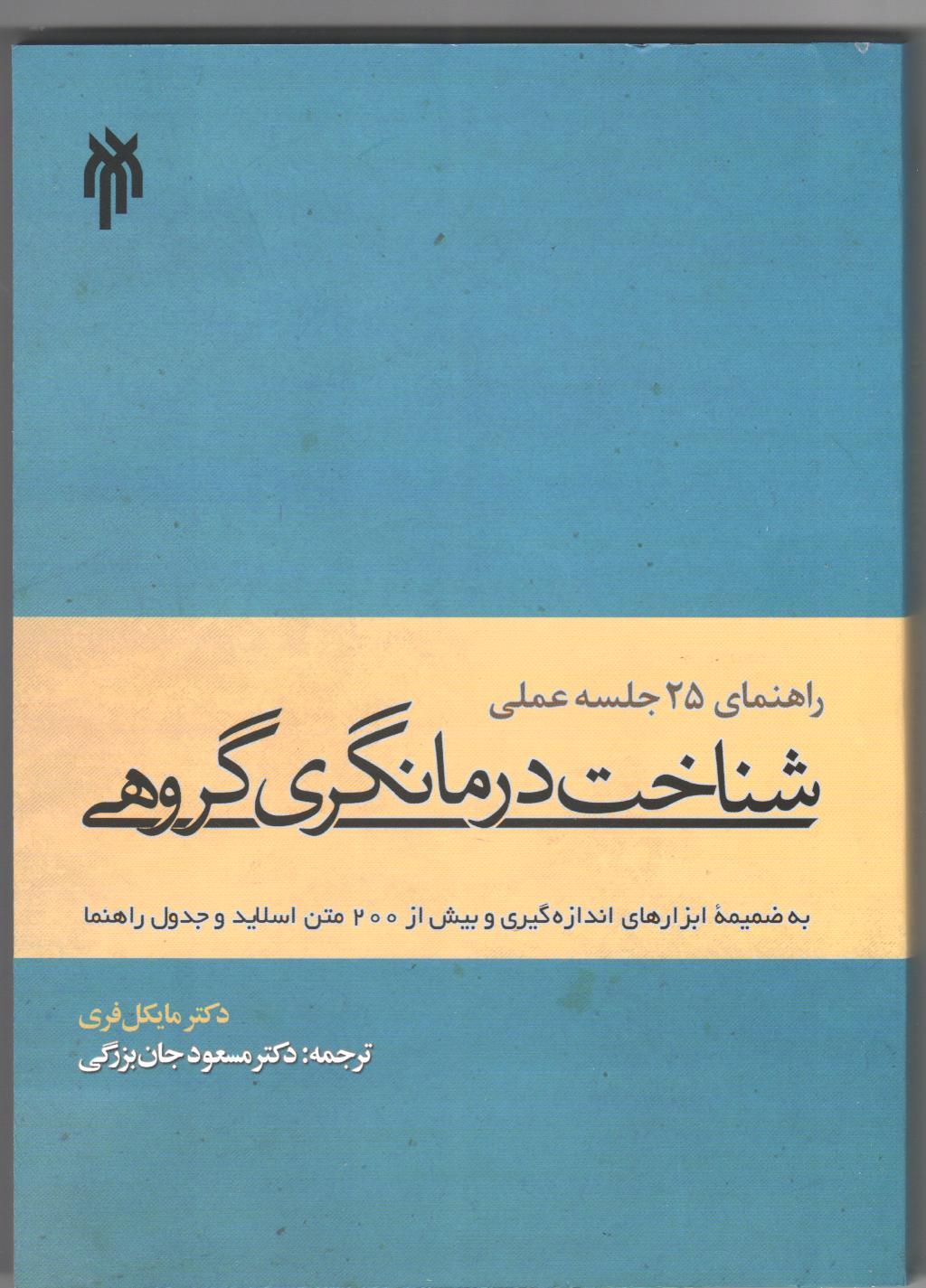 جلسه نهم
مفهوم سازی باورها
He wants to get away from me
My parents don’t care about me  because I failed them
If he finds someone else he’ll leave
If my own parents don’t love me, no one will
If he leaves I’ll never trust anyone again
I will never meet anyone else
Cognitive Map Example 1
Nobody will want me
I will always be alone
No one worries about me
People think I hit her
I’m a useless person
I’m a bad mother
Cognitive Map Example 2
I am a failure
I can’t do anything right
I’m a rotten housewife
I’m not a good friend
I didn’t stand up for my friend
My house is messy and dirty
Cognitive Map Example 3
If I go out in the boat I might get into danger
If I drive far from home
If I get caught in traffic
If I go shopping by myself
I will have a panic attack
I will lose control
I will be a raving lunatic for the rest of my life
Cognitive Map Example 4
Good girls don’t get sexually abused
Good girls don’t get raped
I must have done something wrong
It was my fault
I am a bad worthless person
I was a failure as a child
I let my parents down
I must have been bad
I must have been naughty
Sexual abuse only happens to bad girls
درون مايه هاي شايع روان بنه هاي منفي
Defective
Worthless
Failure
SELF
Alone
Imperfect
In danger
Selfish
Unsafe
ارتباط هاي موجود ميان روان بنه هاي اساسي
Abandoning
Abusive
No Good
OTHERS
WORLD/
LIFE
No Good
I am a bad parent
I am worthless
I am overweight
I am no good at sports
I am useless at cricket
I am a geek
I am unlovable
نمونه آغاز فهرست اصلی باورها
محتوای درون مایه
باور یا پیش فرض
پریشانی
SUDS
0-100
رتبه اولیه
بعد از تحلیل هماوردی
بعد از تحلیل جستجوکرانه
بعد از تحلیل علمی
درست/ غلط
95
80
من والد بدی هستم
من بی ارزشم
من چاقم
من در ورزش خوب نیستم
من به درد بازی تنیس نمی خورم
هیچکس منو دوست نداره
کار انفرادی جلسه نهم
1. به انجام پیکان های عمودی تا زمانی که همه ABCها را شامل شوند ادامه دهید.
2. باورها و خطاهای منطقی را طبقه بندی و نقشه های شناختی را کامل کنید.
3. فهرست اصلی باورها را کامل کنید.
4. خطاهای منطقی را که بیشترین تکرار را دارند و موقعیت های شایع آنها را مشخص کنید.
5. سعی کنید به هنگام انجام خطاهای مذکور، مچ خود را بگیرید و به تصحیح آن با منطق متناسب بپردازید.